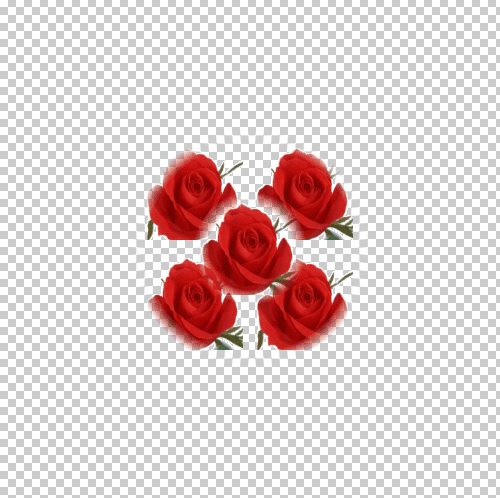 স্বাগতম
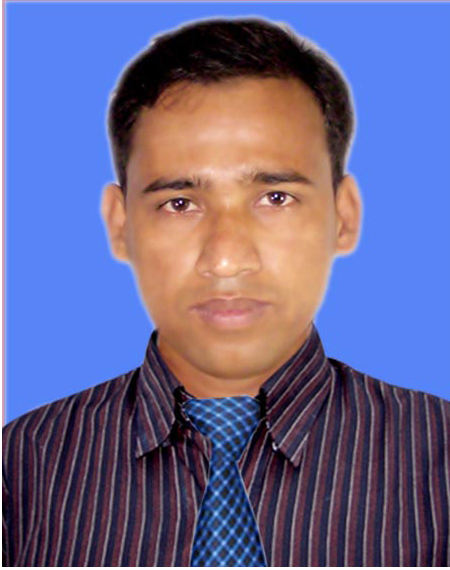 পরিচিতি
gvwbK `vm
wPbvg~ov Gj.Gb.D”P বিদ্যালয়। 
`vD`Kvw›`, Kzwgjøv।
০১687-072523
  manikdas86@yahoo.com
শ্রেণিt `kg
বিষয়ঃতথ্য ও যোগাযোগ প্রযুক্তি 
অধ্যায়ঃ ডিজিটাল ডিভাইস
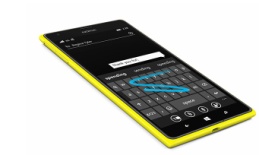 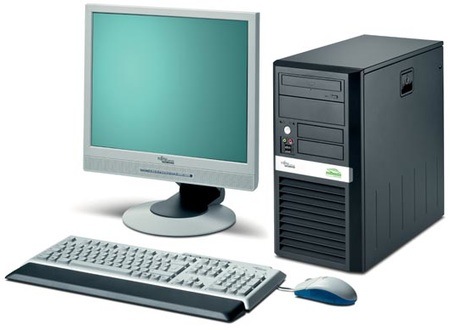 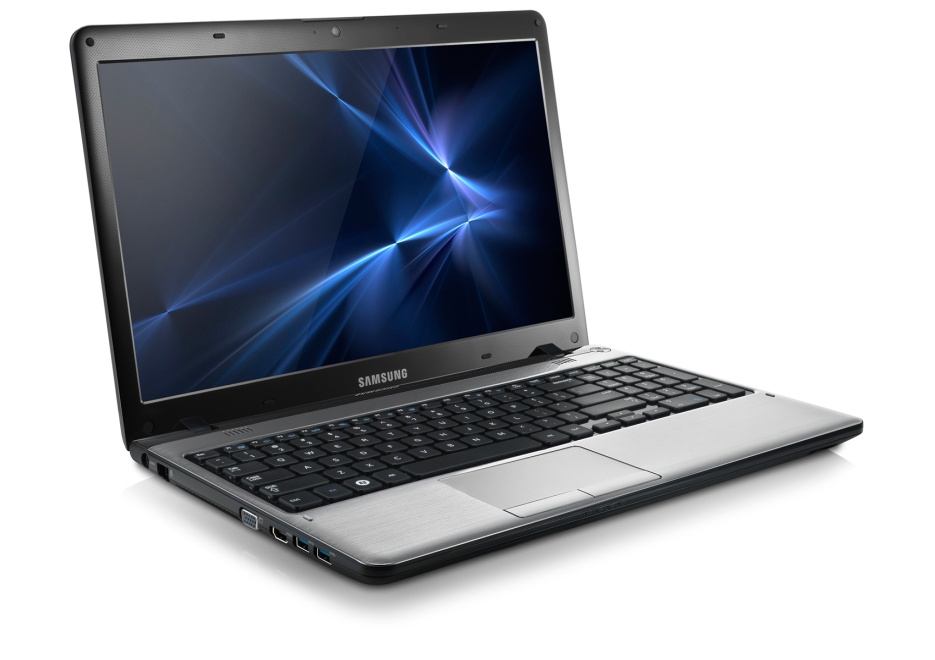 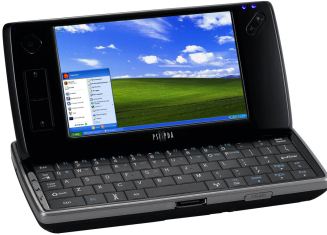 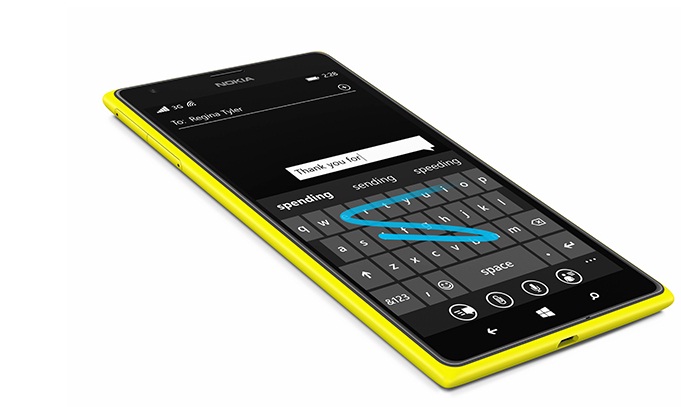 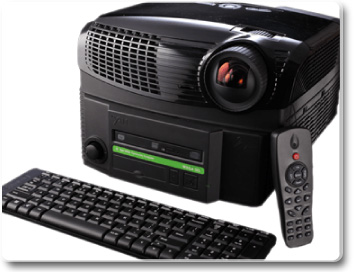 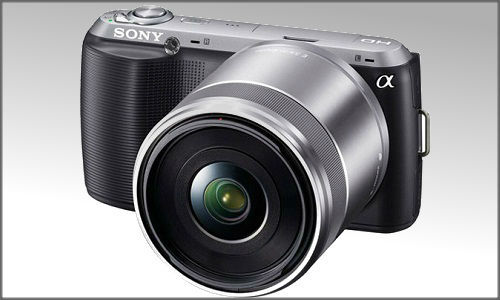 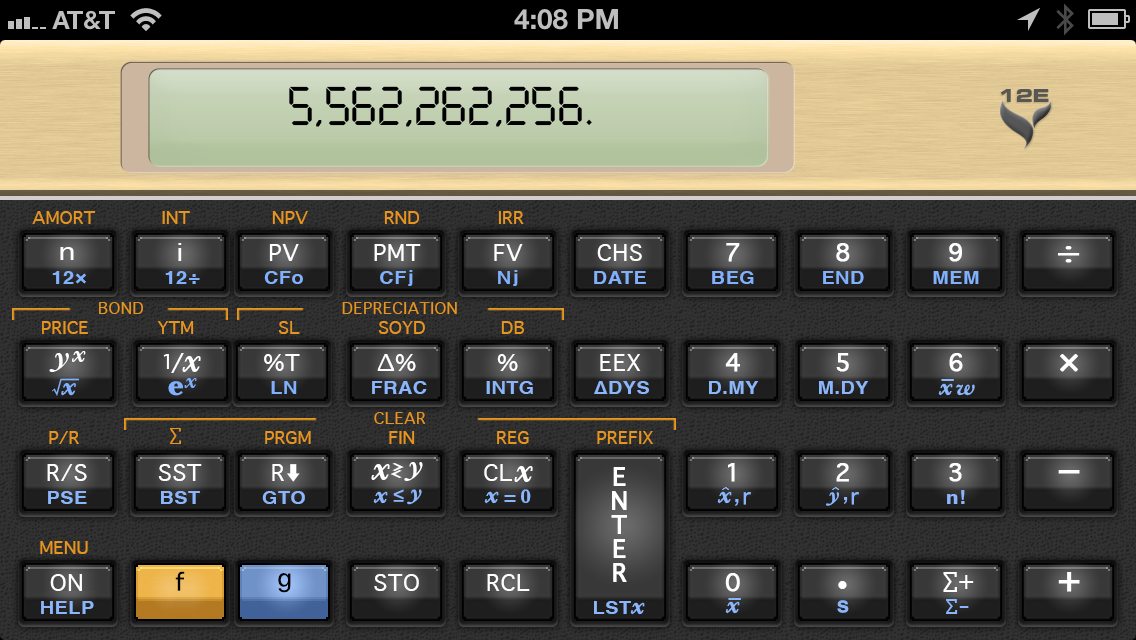 শিখনফল
ডিজিটাল ডিভাইস কি বলতে পারবে।
ডিজিটাল ডিভাইস প্রকারভেদ বর্ণনা করতে পারবে।
ইনপুট ও আউটপুট ডিভাইসের পার্থাক্য লিখতে পারবে।
 ডিজিটাল ডিভাইসে কার্যবলী ব্যাখ্যা করতে পারবে।
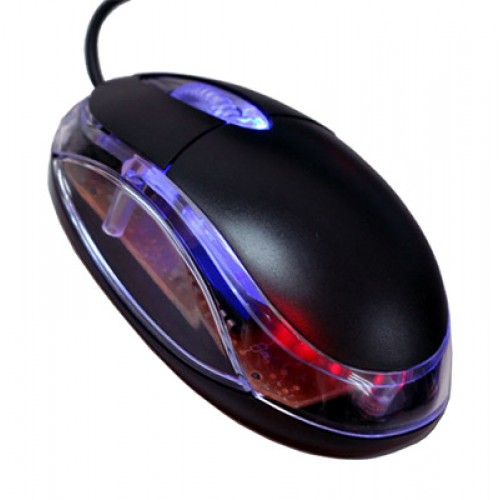 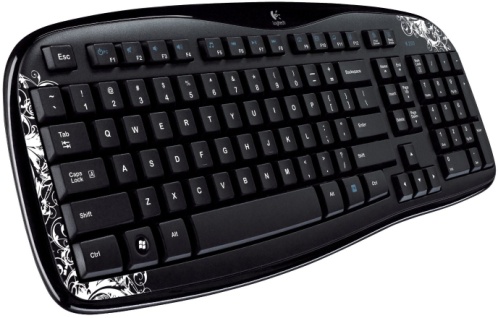 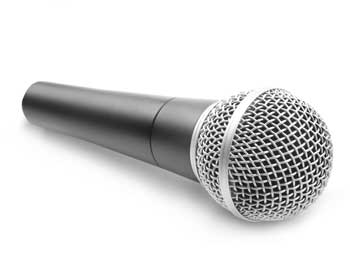 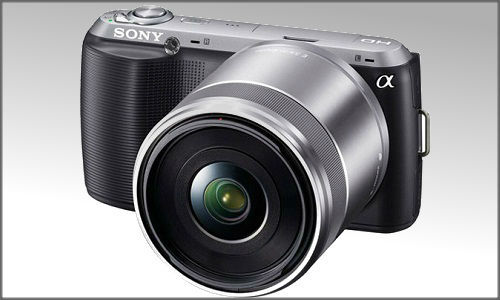 ইনপুট ডিভাইস
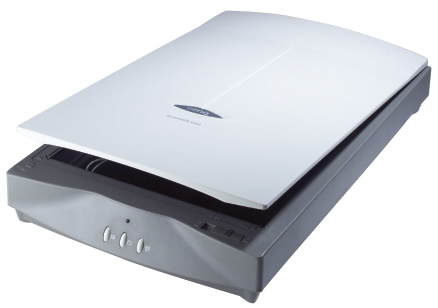 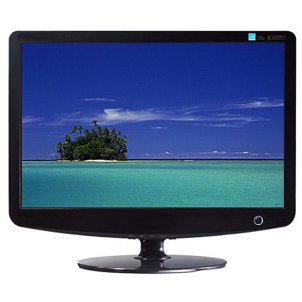 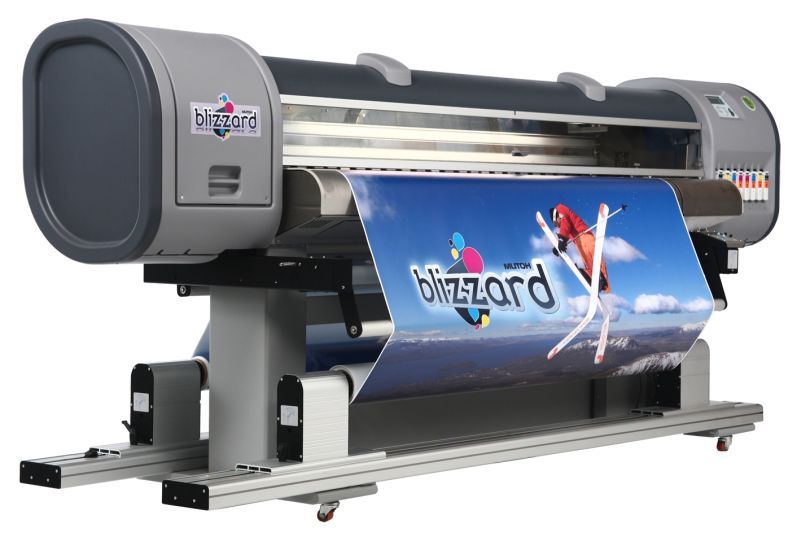 আউটপুট  ডিভাইস
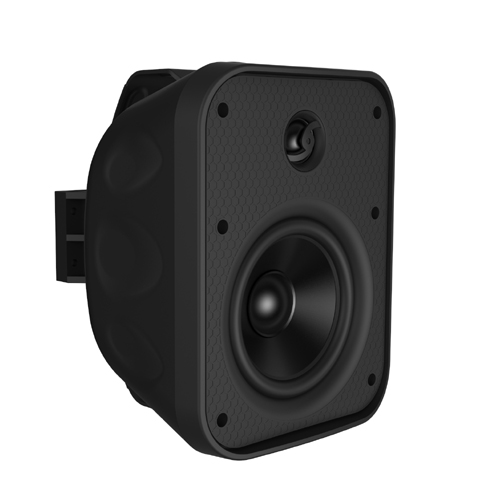 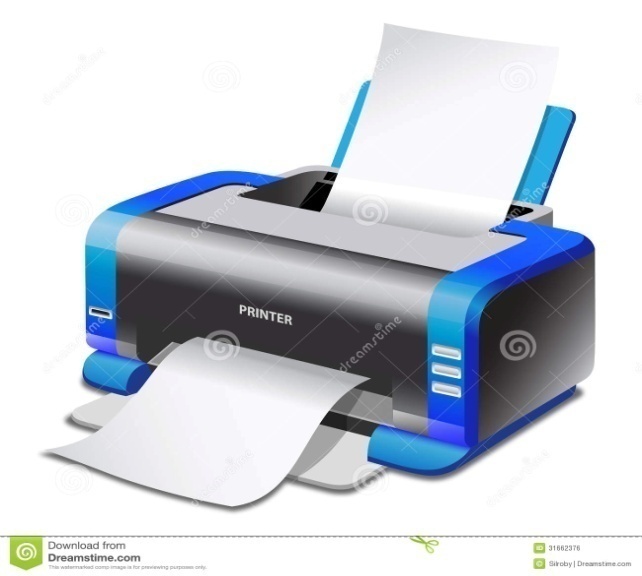 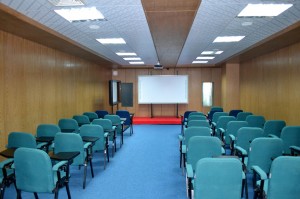 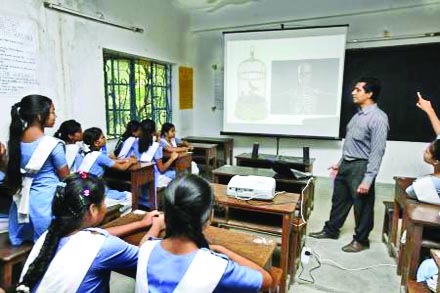 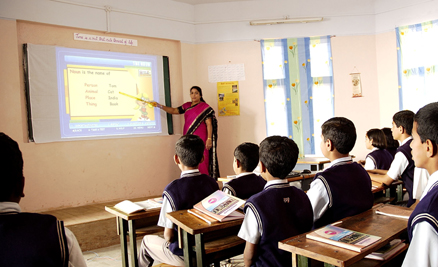 ক্লাশরুমে ডিজিটাল  ডিভাইস ব্যবহার।
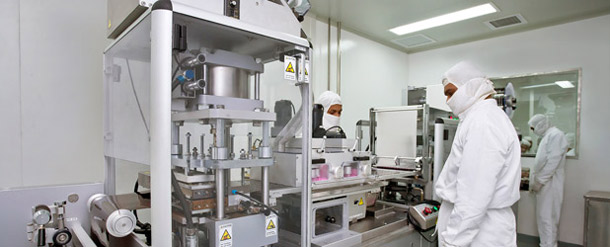 ডিজিটাল ডিভাইসের ব্যবহার
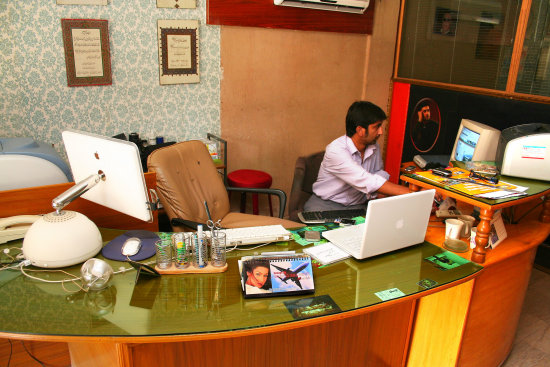 অফিসে ডিজিটাল ডিভাইসের ব্যবহার।
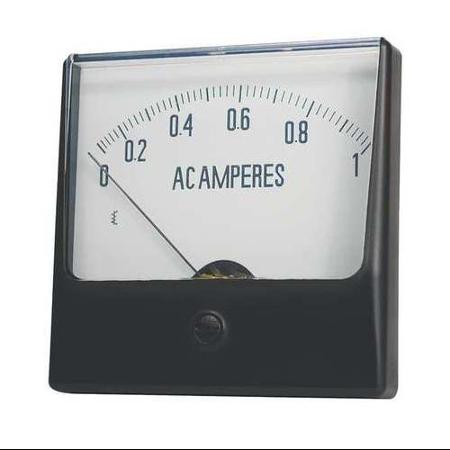 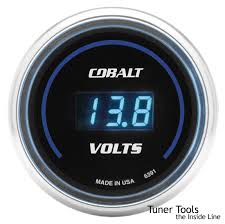 ডিজিটাল ডিভাইস
Analog ডিভাইস
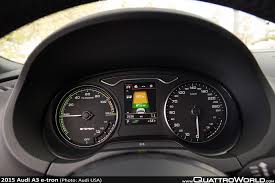 হাইব্রিট ডিভাইস
একক কাজ
ইনপুট ও আউটপুট ডিভাইস কি।
দলীয় কাজ
ইনপুট ও আউট ডিভাইস চিহ্নিত কর।
মূল্যায়ন
ডিজিটাল ডিভাইস কি?  
ডিজিটাল ডিভাইস কত প্রকার।
ইনপুট ও আউপুট ডিভাইসের কার্যাবলী  কি।
বাড়ির কাজ
তোমার দেখা যে কোন একটি কম্পিউটার এর ইনপুট ও আউটপুট ডিভাইস চিহ্নিত করবে।
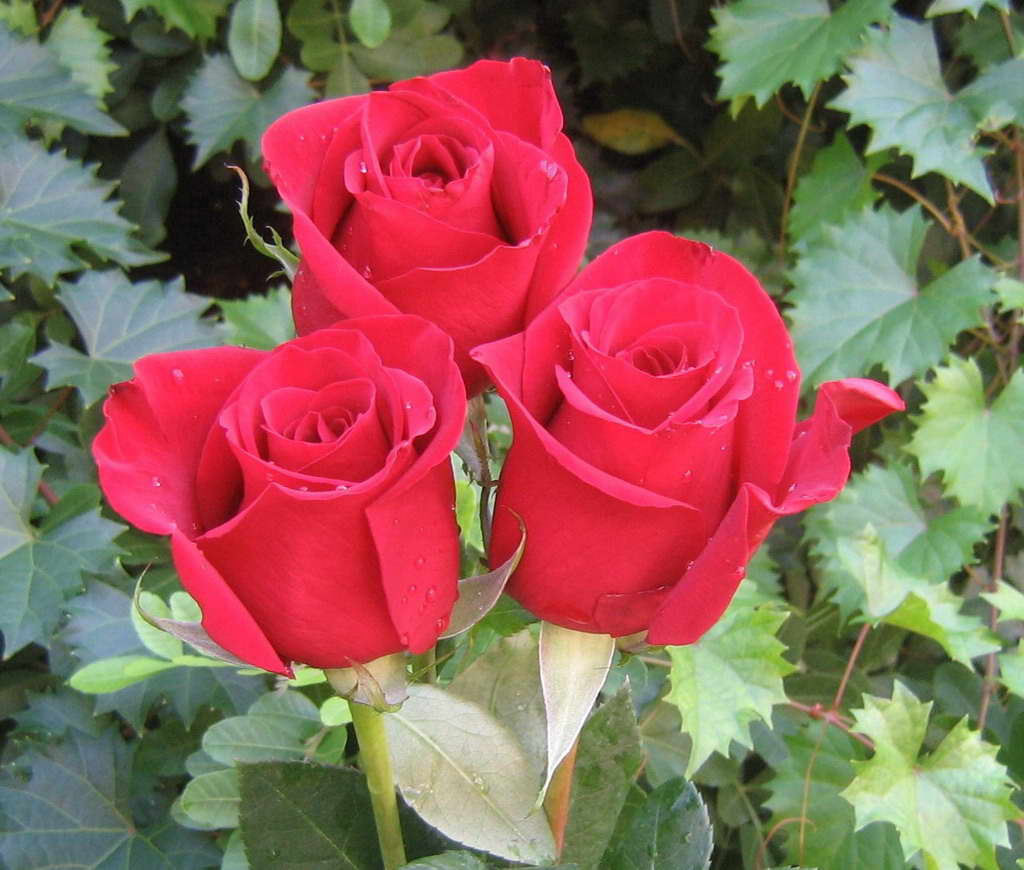 আল্লাহ হাফেজ